Orientación general a coordinadores de planes médicos del Gobierno
Año contrato 2024
¿Quienes somos?
ASES  es una Corporación Pública creada bajo la Ley  72 de 7 de septiembre 1993, con la responsabilidad de implantar, administrar y  negociar mediante contratos con aseguradoras, un sistema de seguros de salud que eventualmente le brinde a todos los residentes de Puerto Rico acceso a cuidados médico hospitalarios de calidad, independientemente de la condición económica y capacidad de pago de quien los requiera.
Plan de Reorganización Núm. 3 de 2010
Bajo el Plan de Reorganización Núm. 3  de 2010 se transfiere a ASES la facultad de negociar, contratar e implementar las disposiciones de la Ley 95 de 29 de junio de 1963, según enmendada, conocida como la “Ley de Beneficios de Salud para Empleados Públicos”, beneficiando tanto al Gobierno como al empleado público de la experiencia, capacidad y pericia en negociación que posee la ASES.
¿Quién es eligible a la Ley 95?
Todo funcionario o empleado de nombramiento o elección, en servicio activo de la Rama Ejecutiva del Gobierno o pensionado de cualquier rama del Gobierno del Estado Libre Asociado de Puerto Rico y de sus agencias, departamentos y municipios.

Funcionarios y empleados que estuvieran fuera de Puerto Rico en servicio activo.
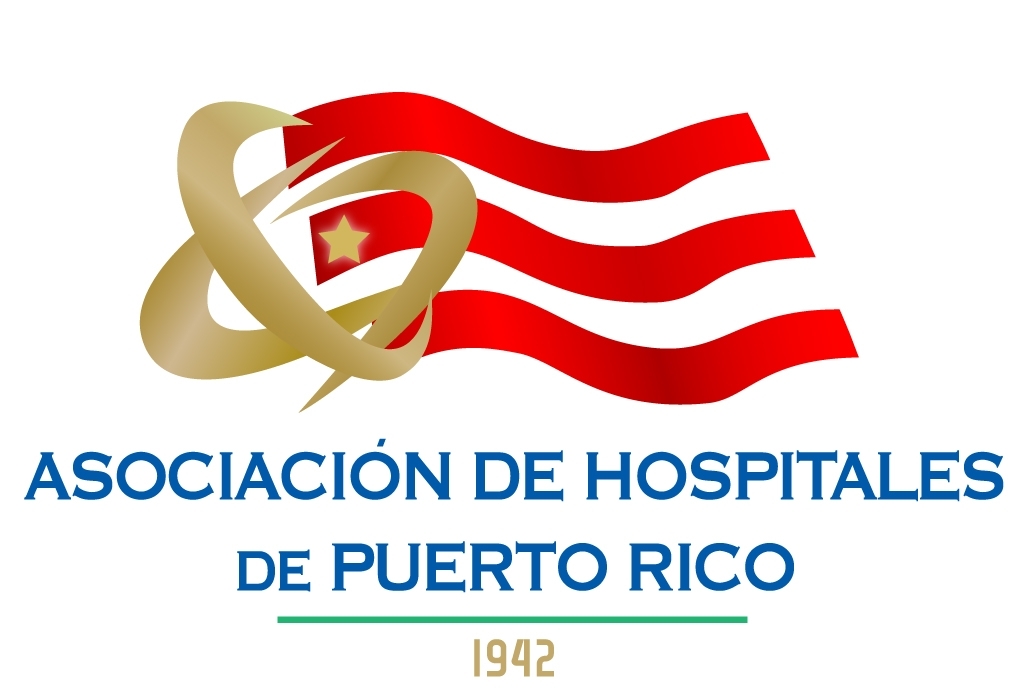 4
Disposiciones de Ley
ASES queda autorizado para contratar con o sin el requisito de subasta, pero siempre deberá contar, con dos (2) o más propuestas de aseguradores  que cualifiquen con la ley.

Cada contrato para los planes deberá contener una relación detallada de los beneficios que se ofrecen y deberá incluir aquellos beneficios máximos y aquellas limitaciones, exclusiones y demás definiciones de beneficios que ASES estime necesarios o deseables.

Las tarifas que se cobren deben ser actuarialmente razonables.
5
Beneficios contemplados
Beneficios Hospitalarios
Beneficios Quirúrgicos
Beneficios Médicos en el Hospital
Beneficios a Pacientes Ambulatorios
Beneficios Suplementarios, Incluyendo Servicios Dentales
Beneficios Obstétricos
Atención Hospitalaria
Atención y Tratamiento Quirúrgico
Atención  y Tratamiento Médico
Beneficios Obstétricos
Medicamentos 
Beneficios Suplementarios, Incluyendo Servicios Dentales
Cubierta ELA-Puro
Este año, la cubierta ELA-PURO tiene un costo de $192.00 PMPM. Esta fue determinada como justa y razonable en base a la utilización presentada por las aseguradoras para este segmento. Esta población se mantenía estable entre 350 a 400 empleados suscritos. Tuvo un alza con la entrada de policías pensionados elegibles por Orden Administrativa a finales de 2021. Sin embargo, con la Ley 89-2022 el grupo vuelve a su numero original. El empleado será responsable de pagar cualquier diferencia entre la aportación patronal y el costo actual de la prima de Vital.
Opciones para Empleados públicos activos y pensionados sin Medicare A y B
PROSSAM Plan de la Asociación de Maestros
Plan de Salud Menonita
First Medical	
SSS Salud (Medigap)
Gracias por su atención